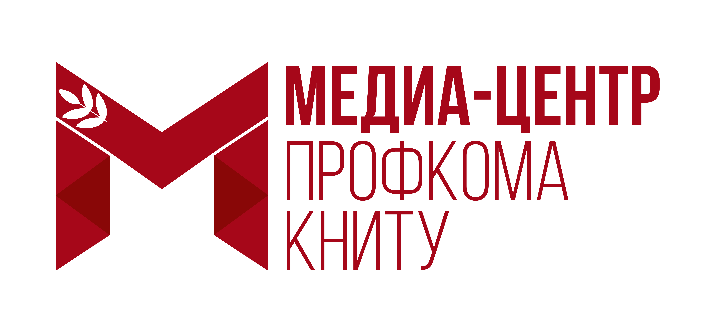 Как сделать современную презентацию?
Типичные ошибки
Спикер: Халилов Рахмат
Запомните!
01
Выступление
Оформление
Идея
Содержание
Также немаловажный пункт.
Важно понимать, какую мысль Вы хотите донести до вашей аудитории.
Оформление помогает комфортнее воспринимать вашу информацию.
Ваша презентация должна быть — интересной и структурированной.
02
03
04
Часть 1.
Идея
Идея – это главная мысль, которую автор стремиться сообщить аудитории.
Определить идею презентации – это означает ответить на вопрос: 
«Чему учит эта презентация?»
Часть 2.
Содержание
Титульный лист
Введение
Основная часть
Заключение
Развязка
Выберите тему, которая вас вдохновляет.
Придумайте историю.
Используйте короткие фразы.
Часть 3.
Оформление
1. Откажитесь от 
готовых шаблонов
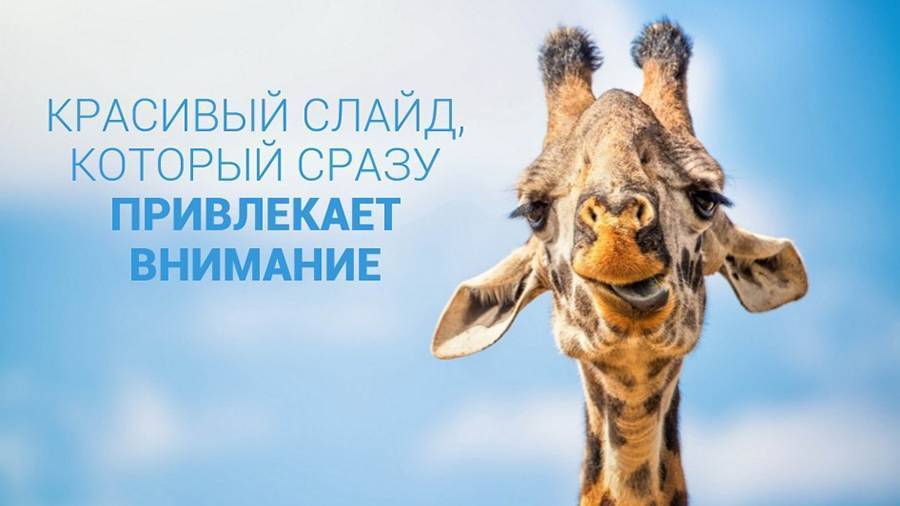 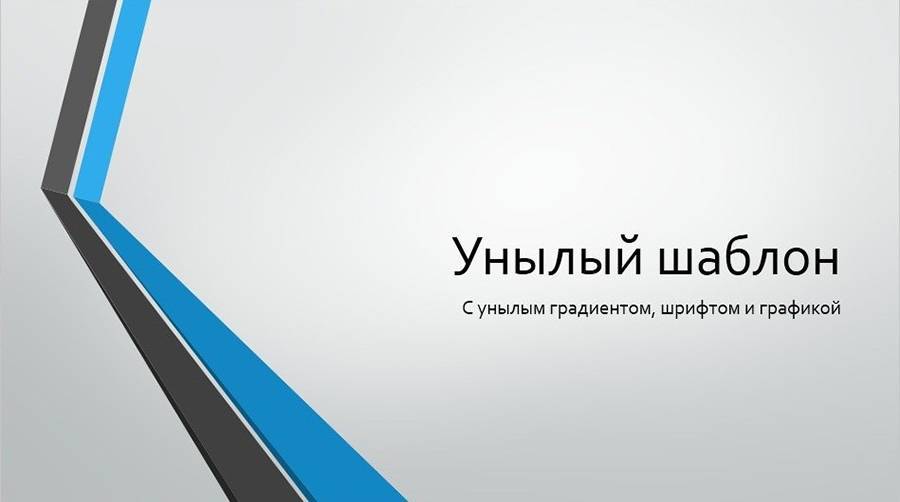 2. Используйте 
хорошее сочетание цветов
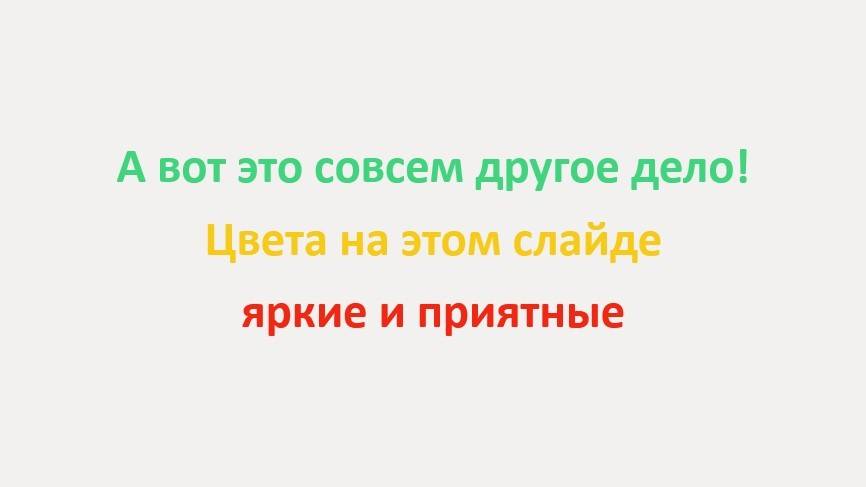 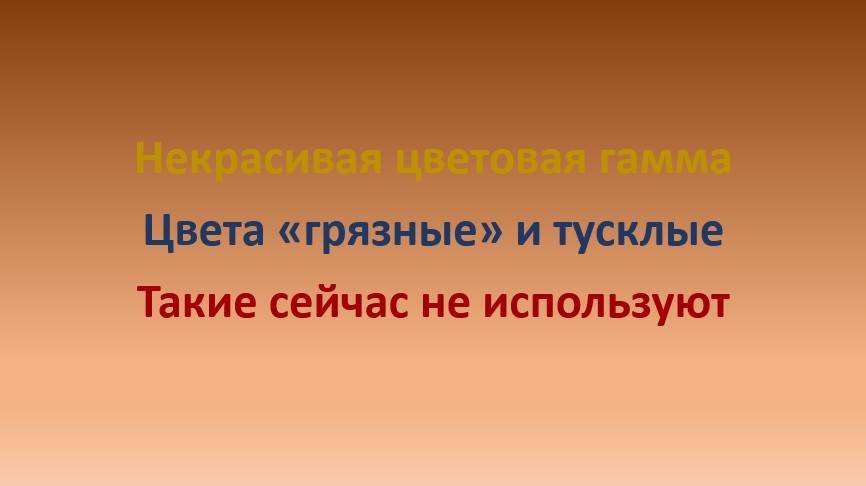 3. Используйте во всей презентации не более 5 цветов
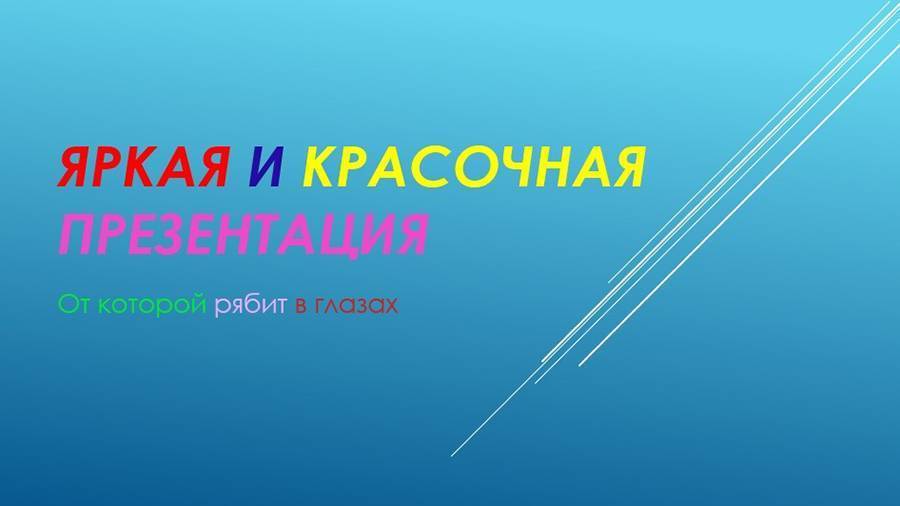 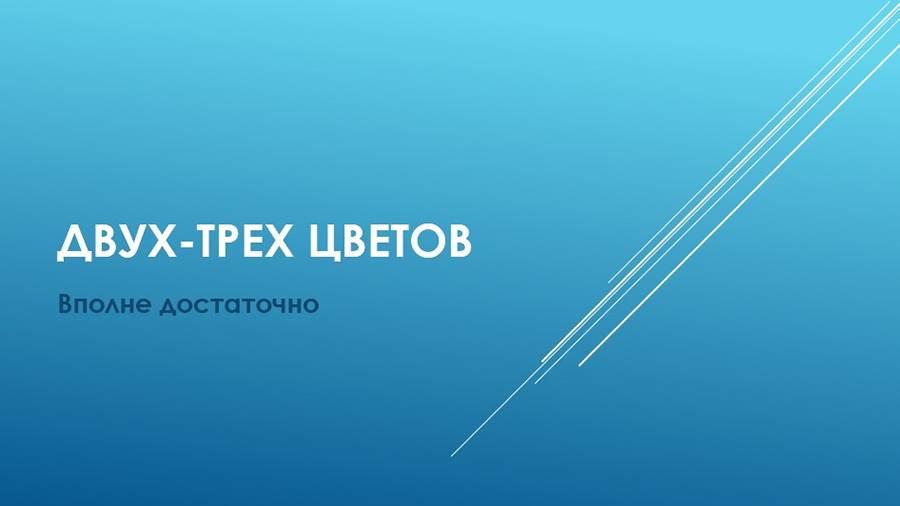 4. Соблюдайте контрастность текста и фона
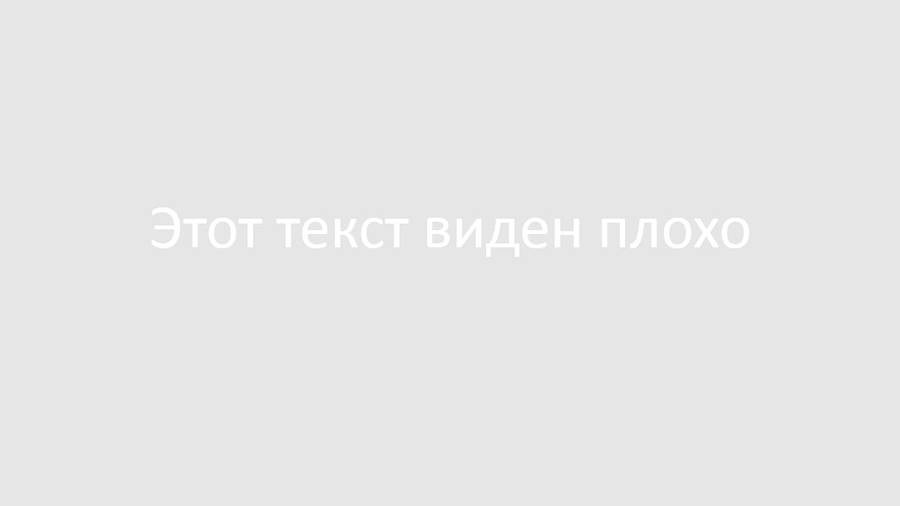 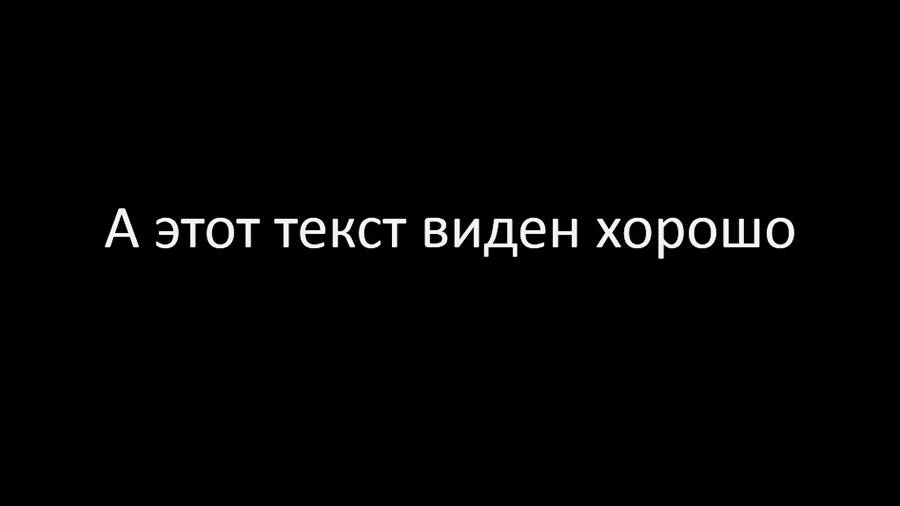 5. Откажитесь от теней, 
градиентов и других 
старомодных эффектов
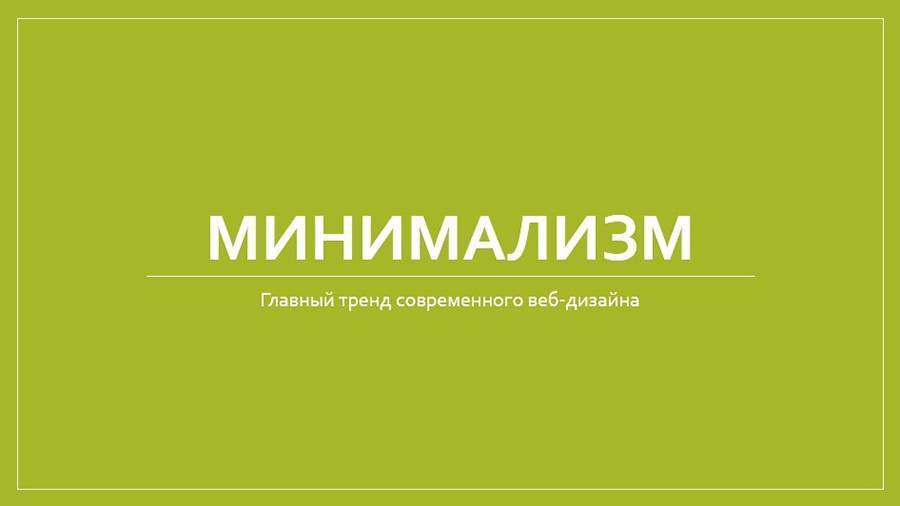 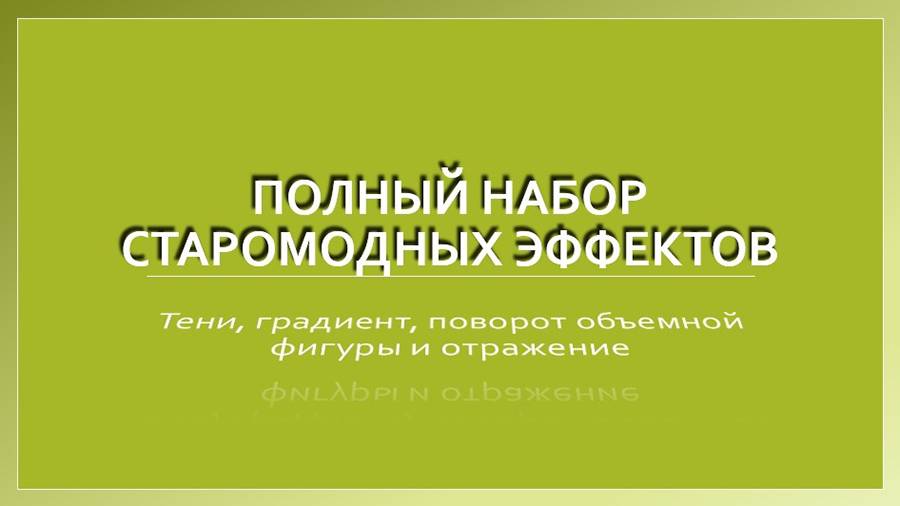 6. Откажитесь от 
некачественных 
стоковых 
изображений
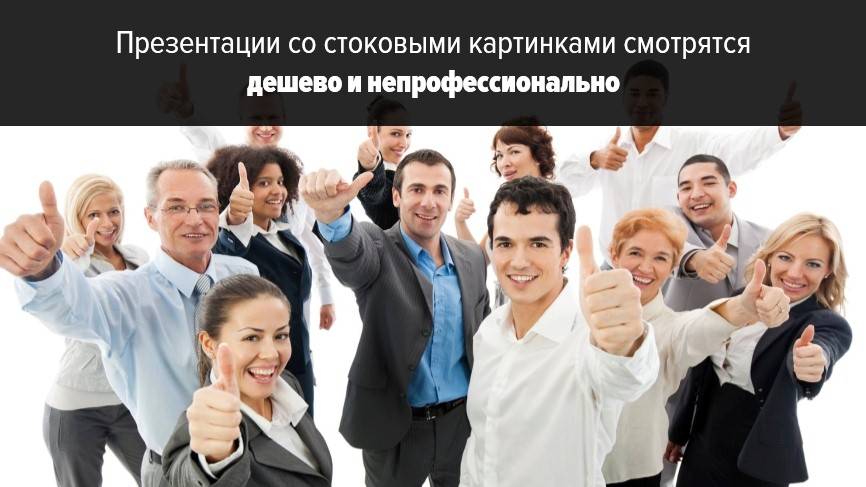 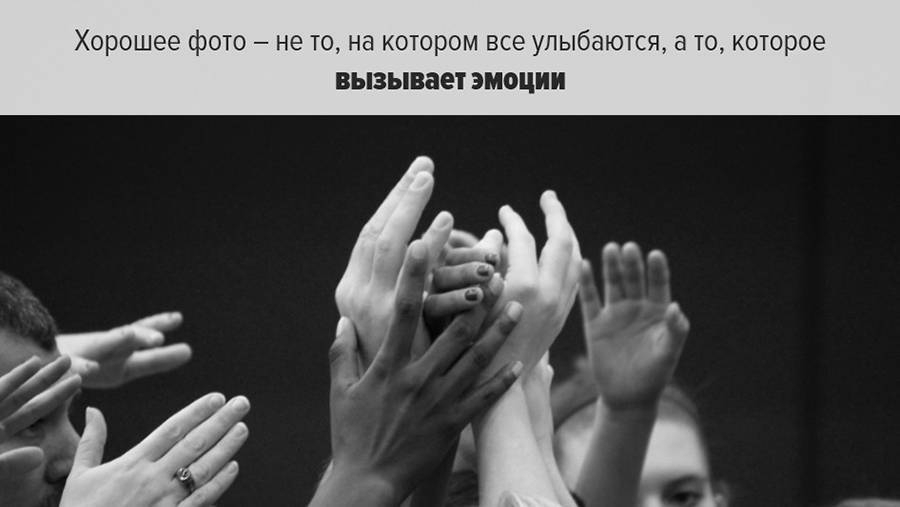 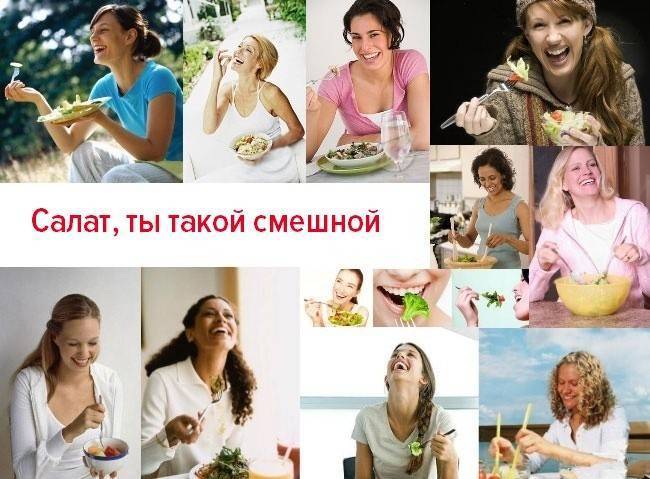 6. Откажитесь от 
некачественных 
стоковых 
изображений
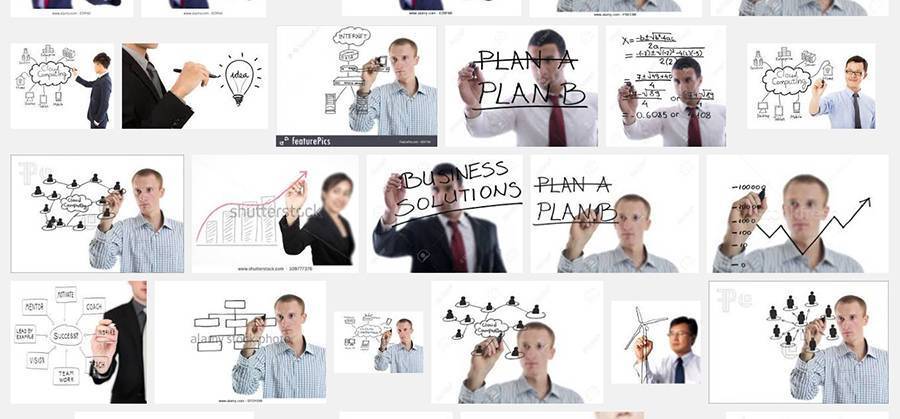 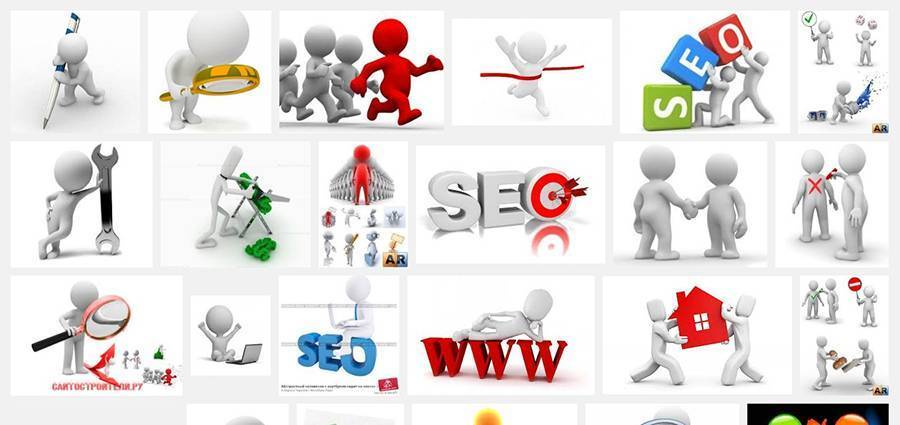 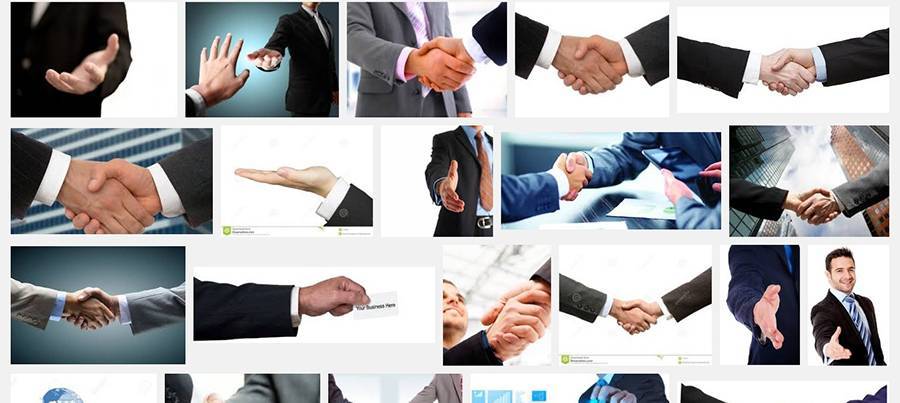 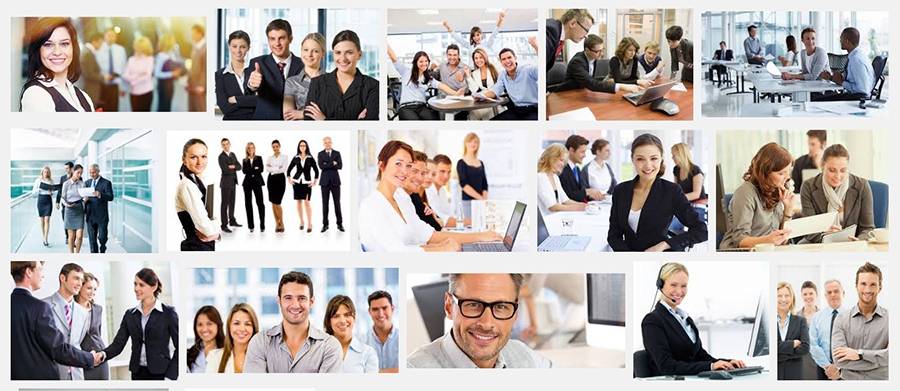 Источники изображений:
1. Dreamstime. Фото доступны после регистрации.
2. Free digital photos. Для свободного использования доступны изображения с низким разрешением.
3. Free Images. К достоинствам сервиса относится огромная коллекция изображений. Среди недостатков 
стоит отметить длинную форму регистрации и большое количество растиражированных фото.
4. Freerangestock. Здесь вы найдете много бесплатных и качественных изображений, доступных после 
регистрации.
5. FreePhotosBank. Бесплатные фото доступны без регистрации.
6. IM Free. Здесь вы найдете бесплатные фото, доступные для коммерческого использования. Доступен 
поиск по ключевым словам и категориям.
7. MorgueFile. После регистрации доступны бесплатные изображения. Администрация сайта просит 
указывать авторство.
8. Pixabay. Русскоязычный сервис, на котором фото распространяются по лицензии CC. Регистрация не 
требуется.
9. Public Domain Pictures. Коллекция фото, являющихся общественным достоянием.
10. Stockvault. На этом ресурсы фотографы и дизайнеры обмениваются фото, предназначенными для 
личного и некоммерческого использования.
7. Используйте 
современные шрифты
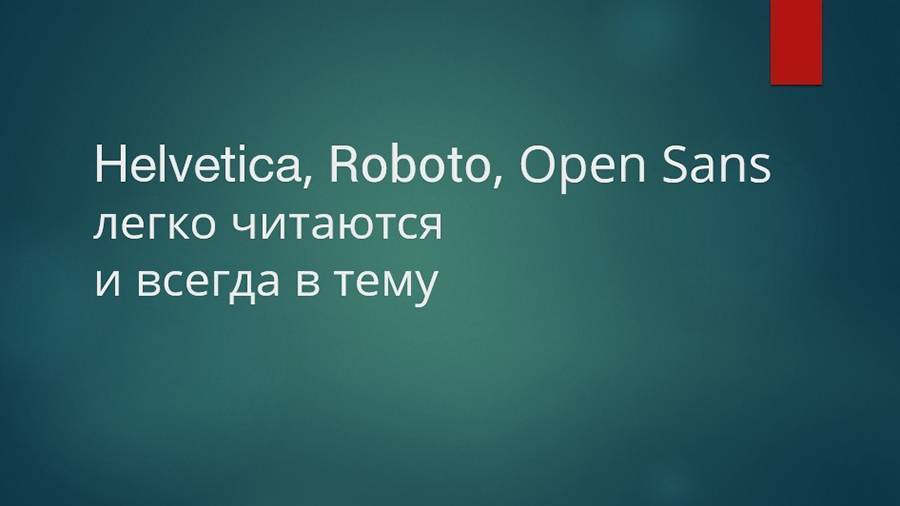 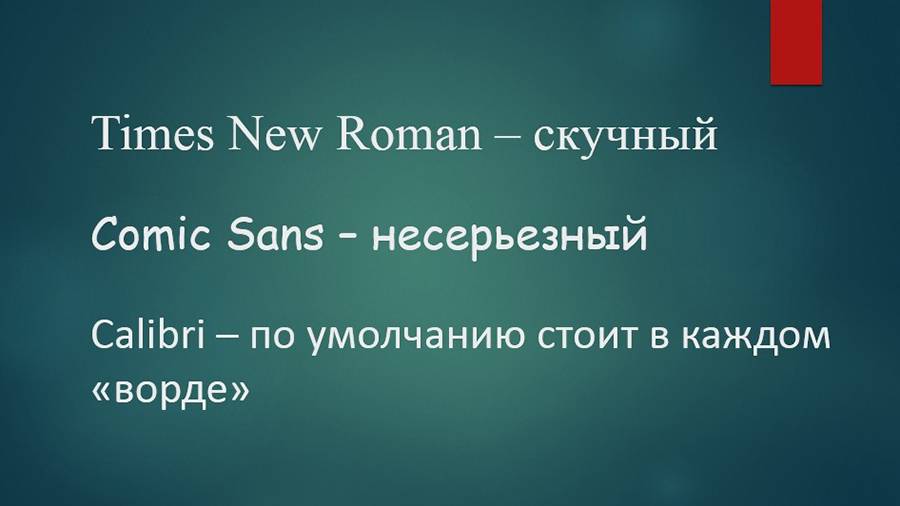 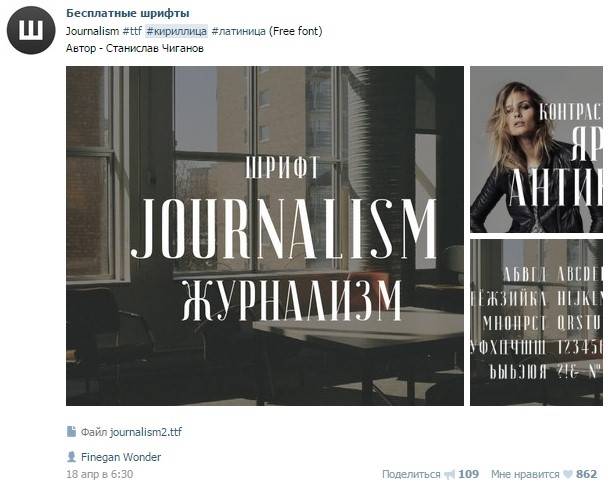 Где найти хорошие шрифты?

группа «Вконтакте» «Бесплатные шрифты»


Там есть поиск и довольно удобное меню. 
Рядом с каждым шрифтом идет информация о том, можно ли его использовать в 
коммерческих целях или нет. 
Например, шрифт на скриншоте ниже 
полностью бесплатный, о чем говорит
надпись в скобочках – free font.
8. Шрифт должен 
быть читабельным
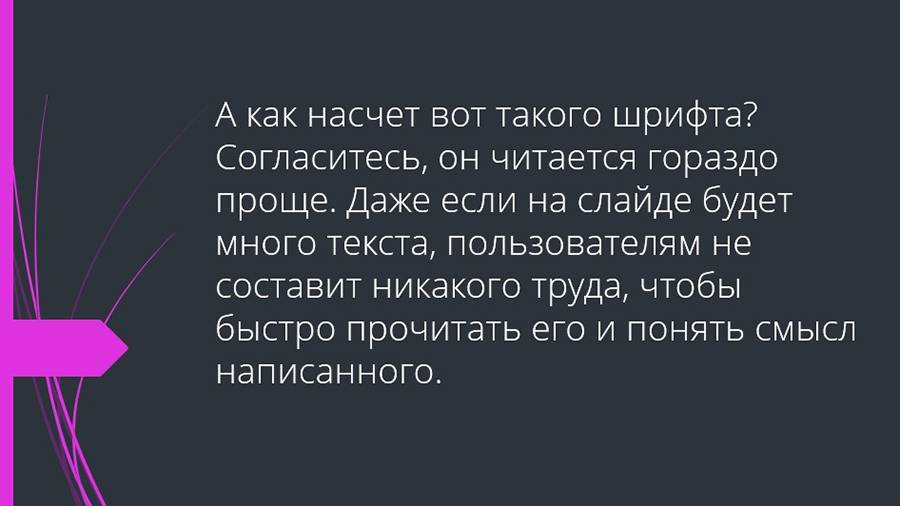 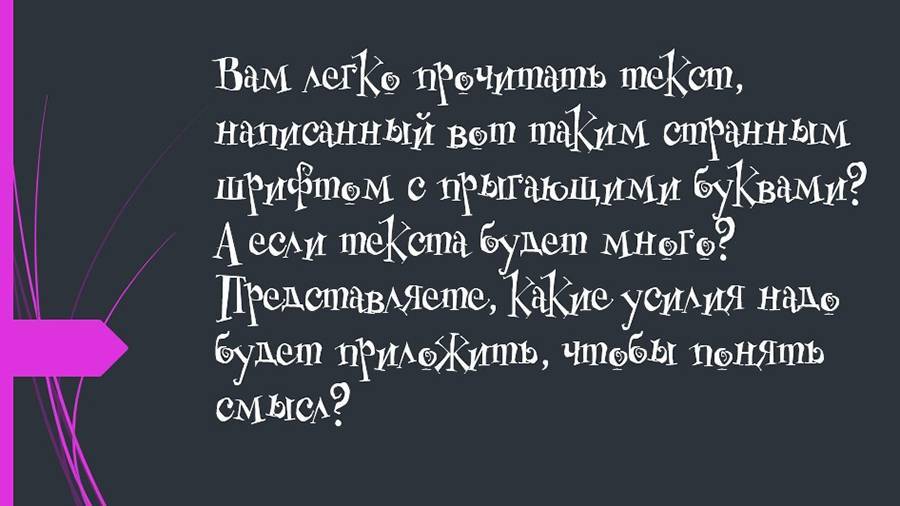 9. Используйте не 
более 3 шрифтов на 
одном слайде
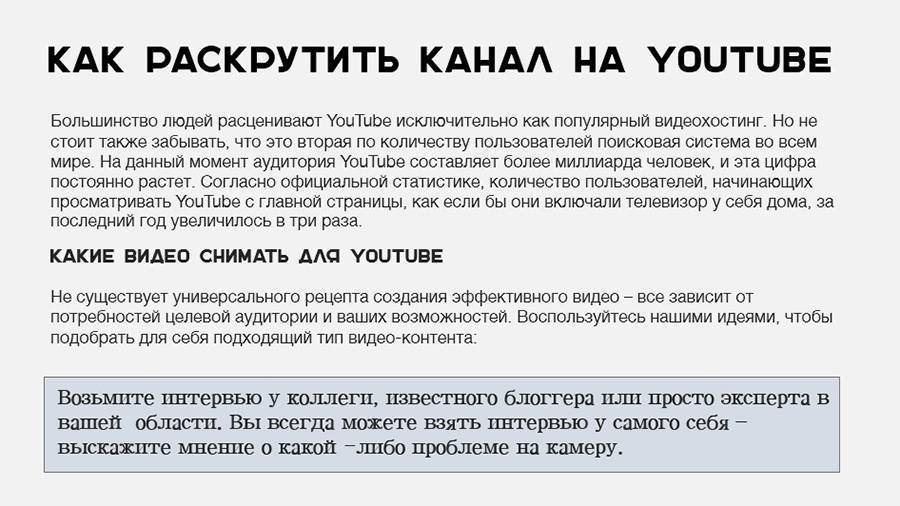 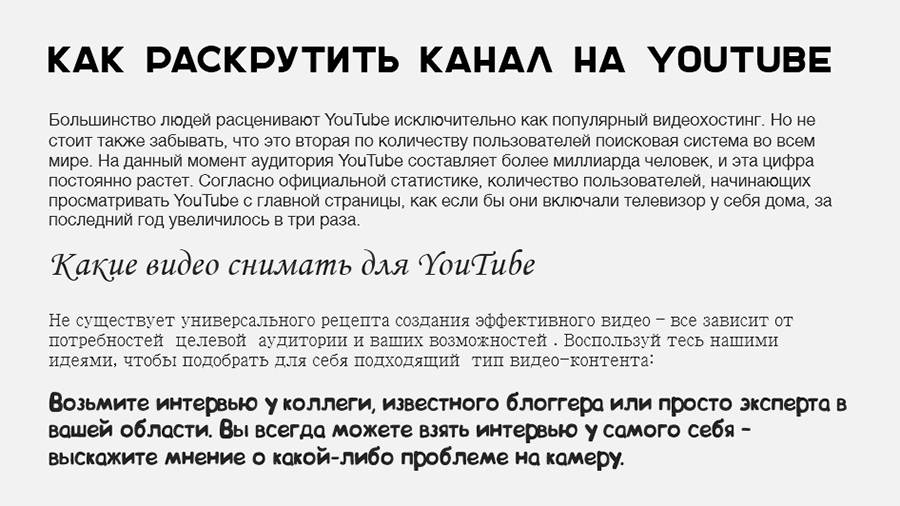 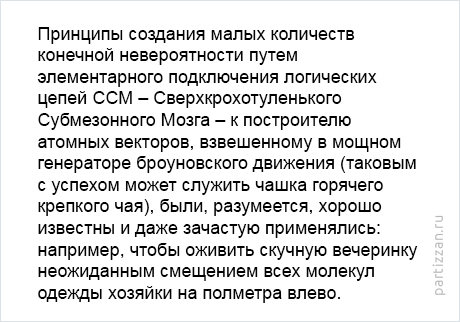 9. Соблюдайте 
основные правила 
верстки
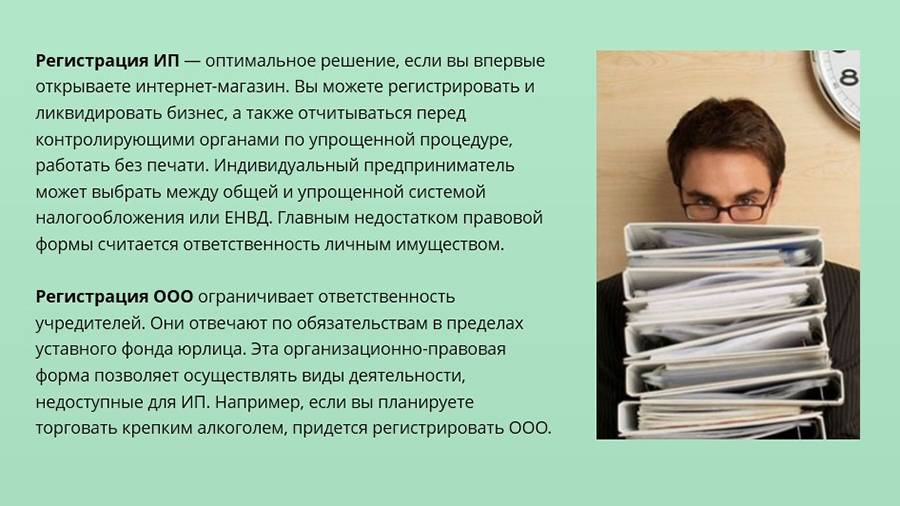 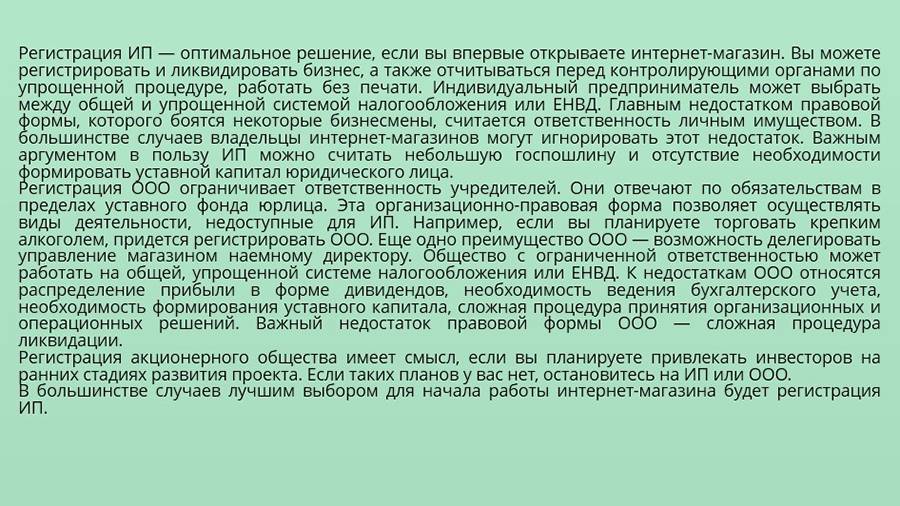 10. Сделайте так, 
чтобы ваш текст был 
достаточно крупным
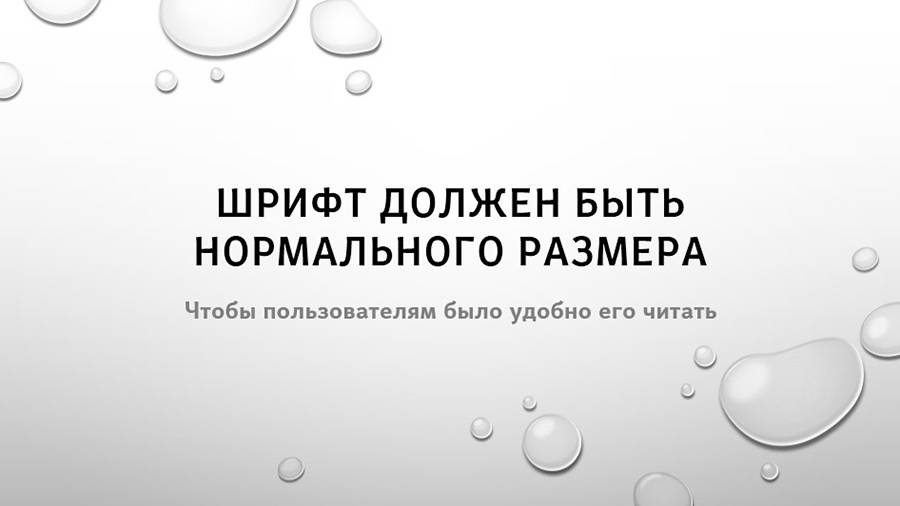 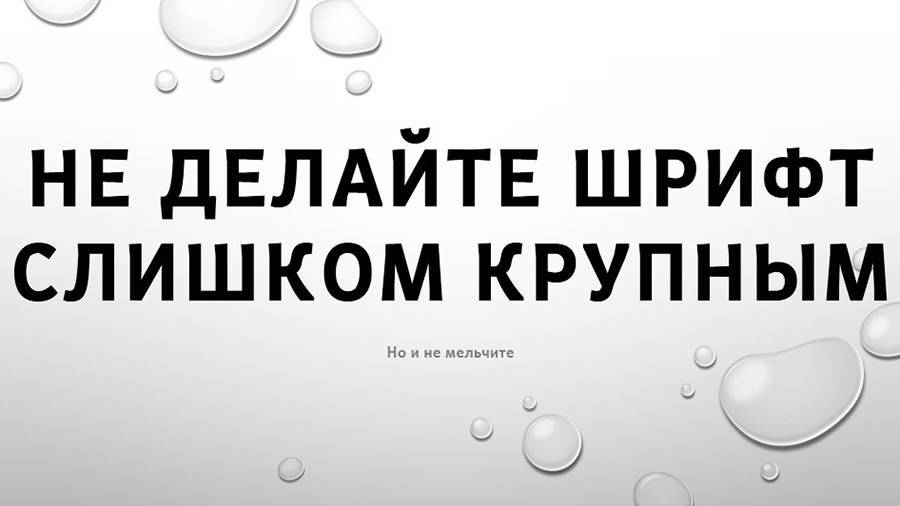 11. Текст и картинки 
должны быть 
выровнены
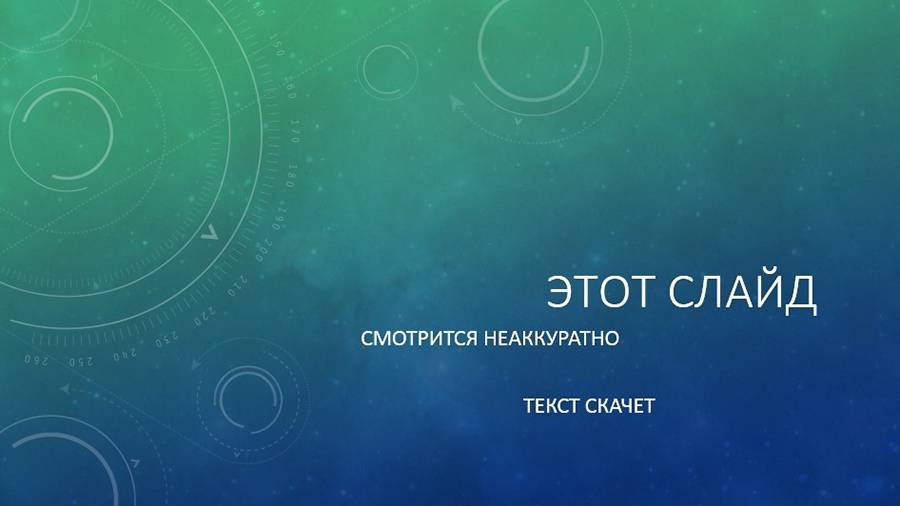 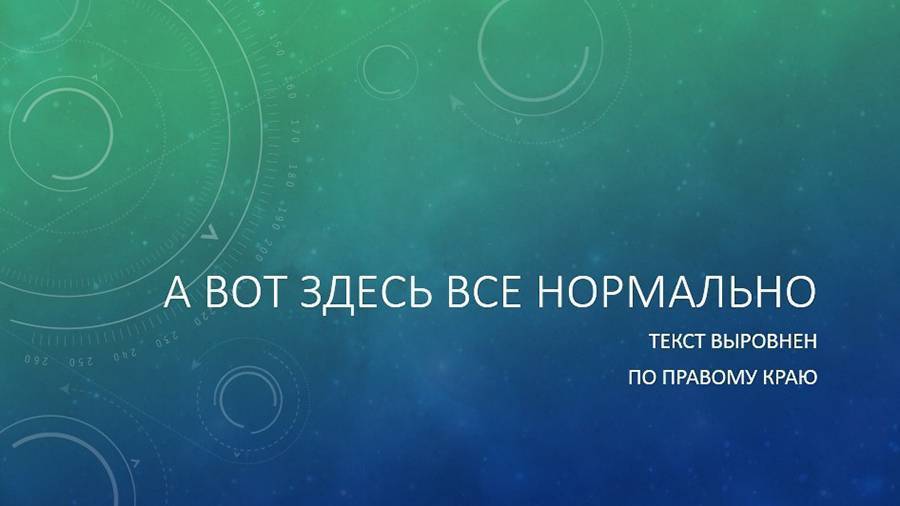 12. На слайде 
не должно быть
много текста
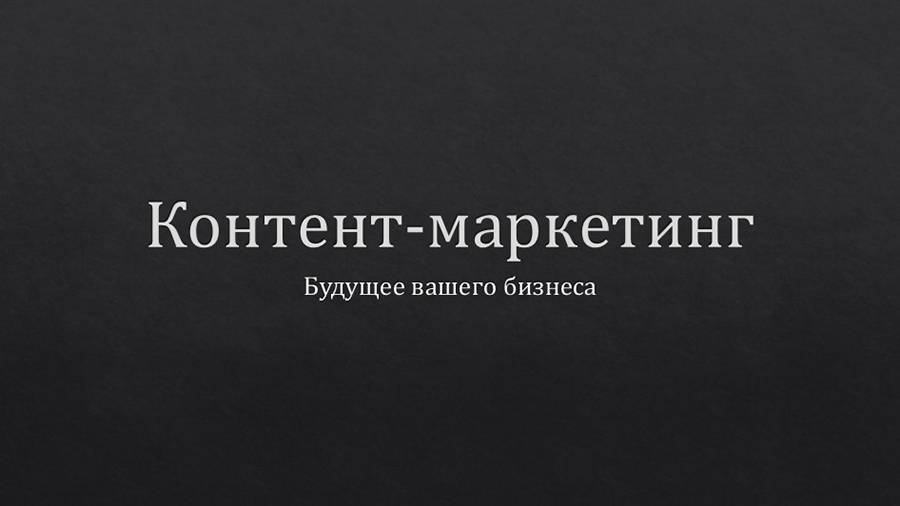 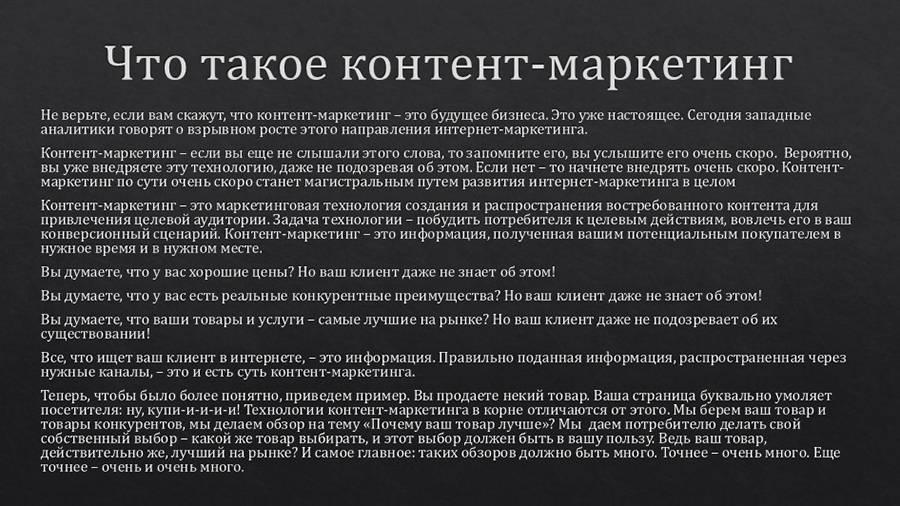 13. Посвятите 
каждому пункту 
отдельный слайд
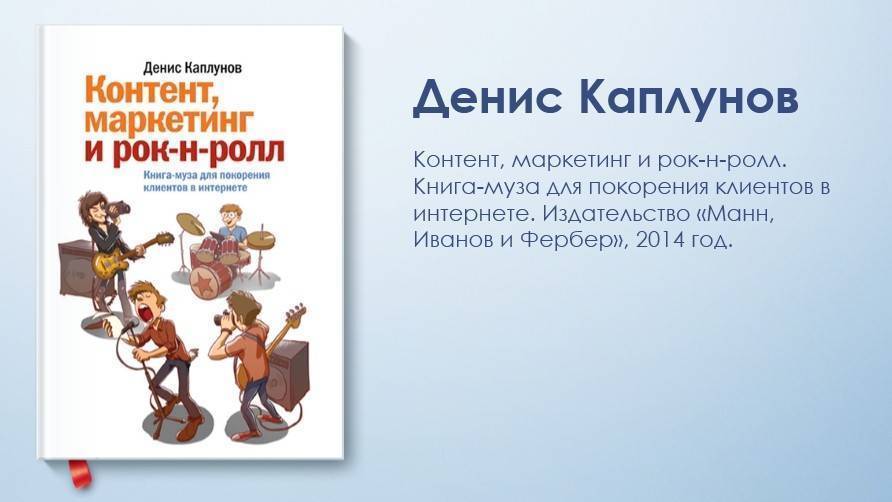 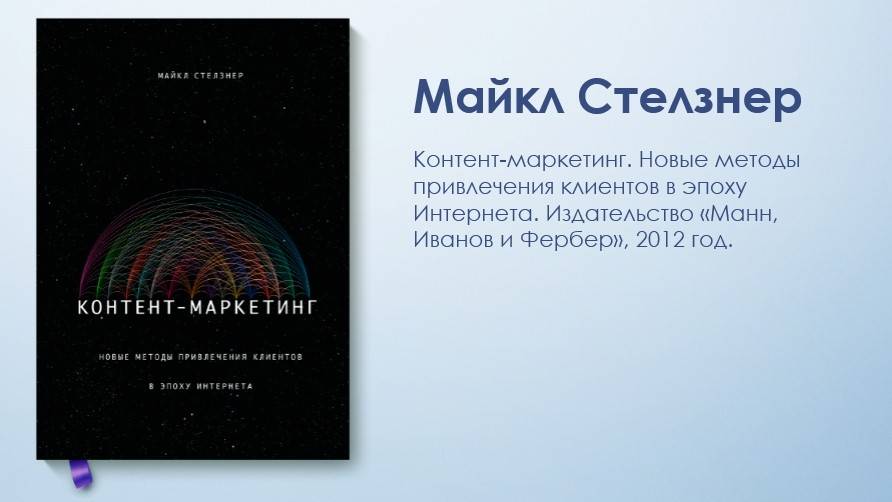 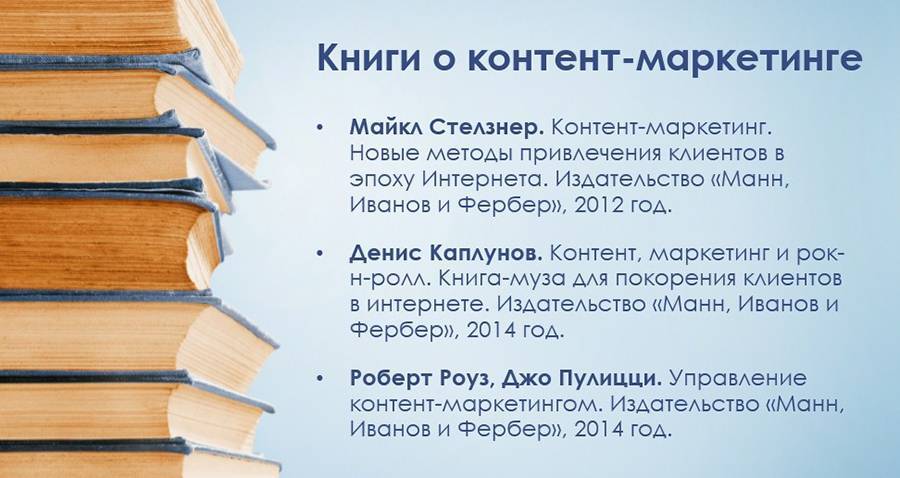 14. Выделяйте 
важный текст 
другим цветом
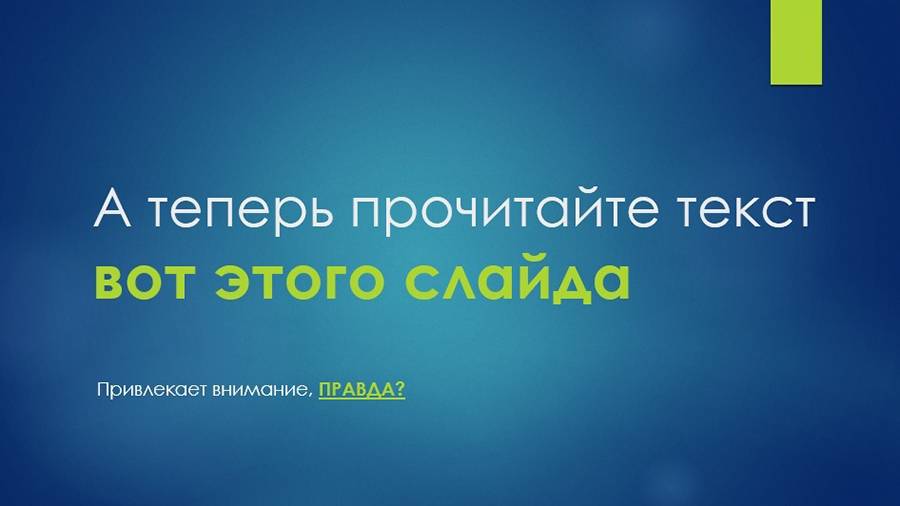 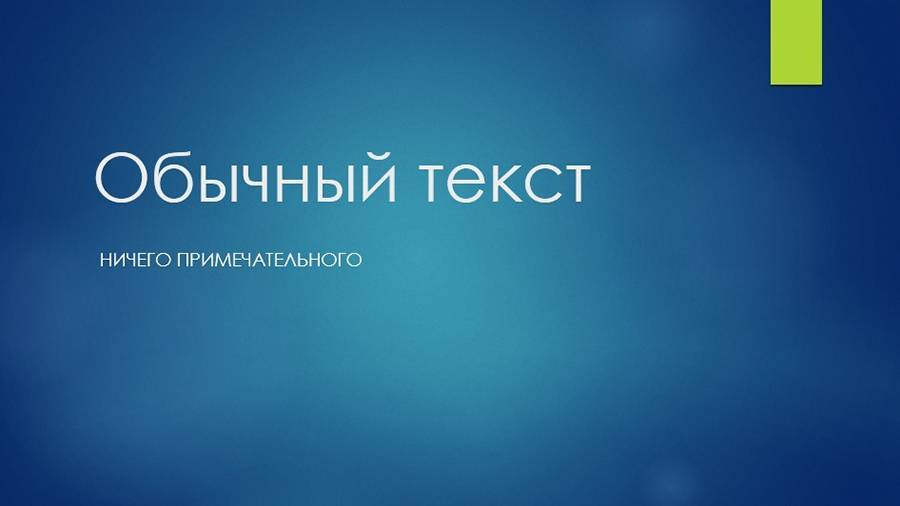 15. На слайде 
должно быть 
много «воздуха»
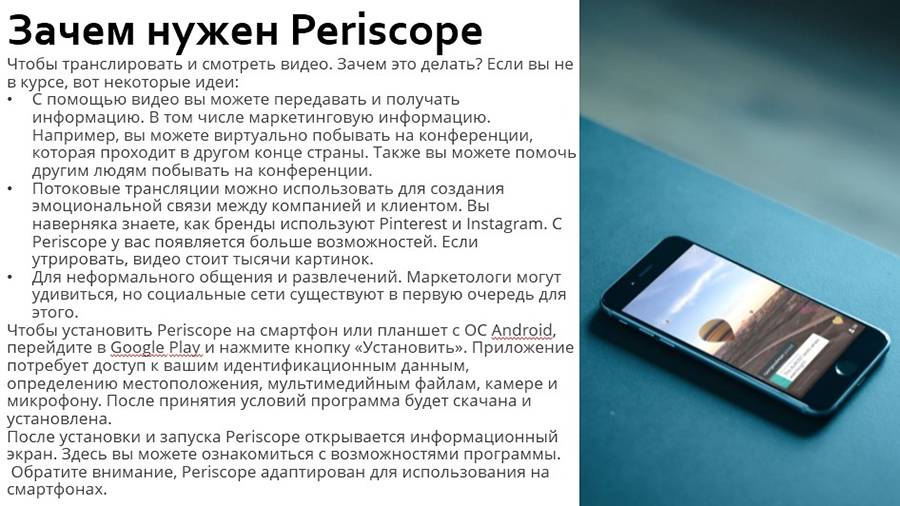 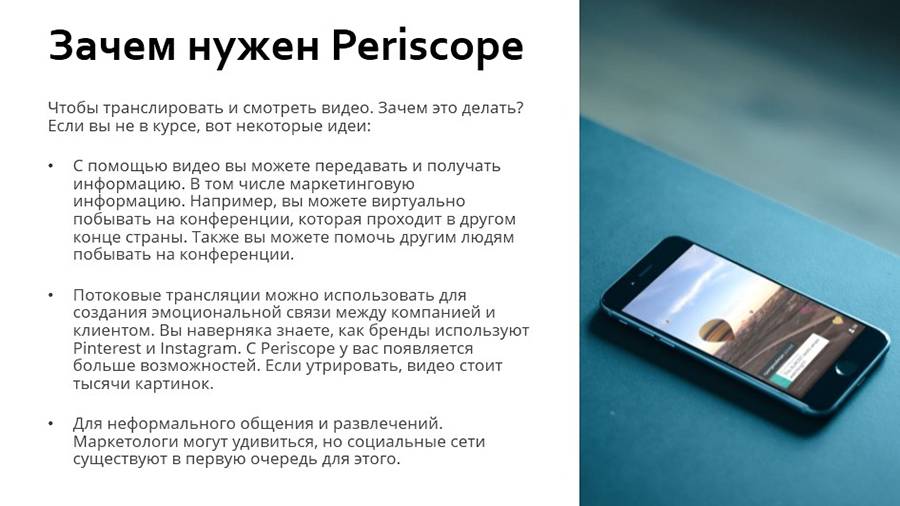 16. Используйте 
иконки, чтобы 
ускорить восприятие 
информации
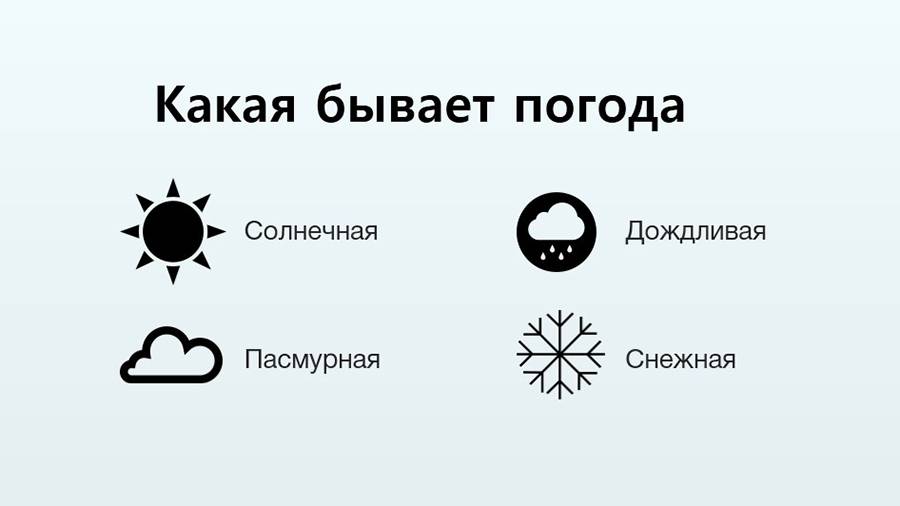 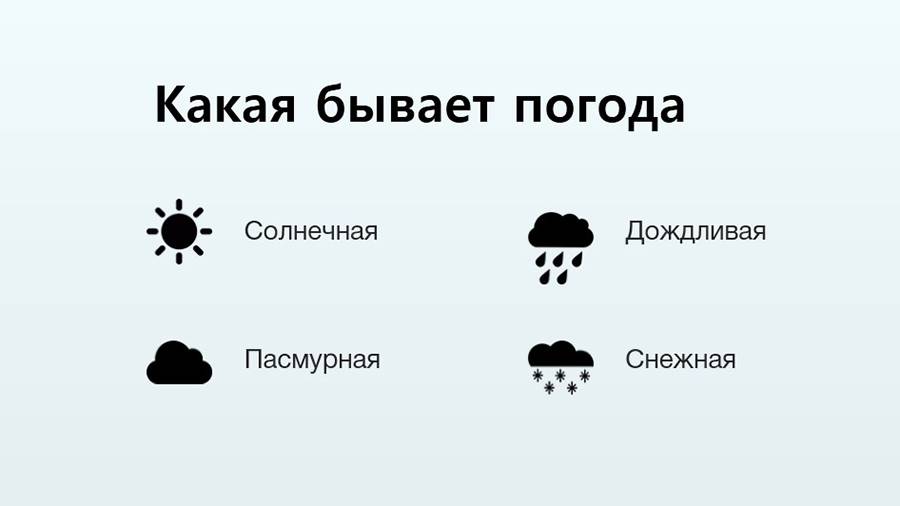 Где найти подходящие иконки?
thenounproject.com
расскажу поподробней именно о нем.
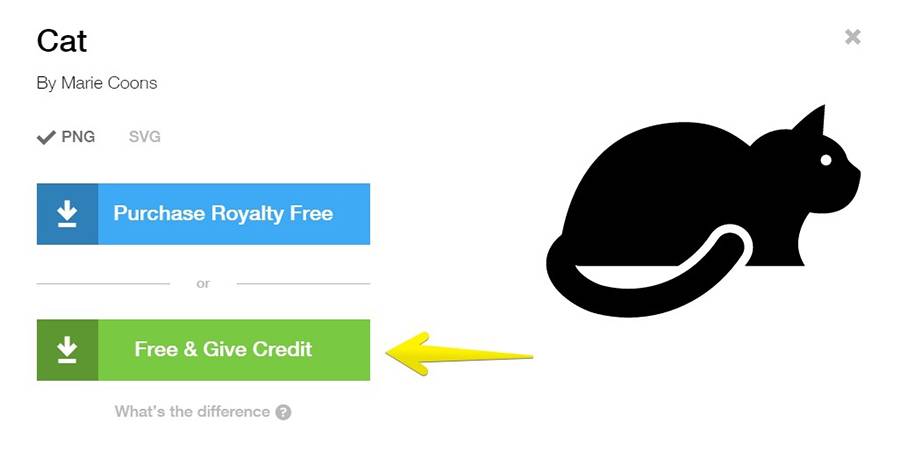 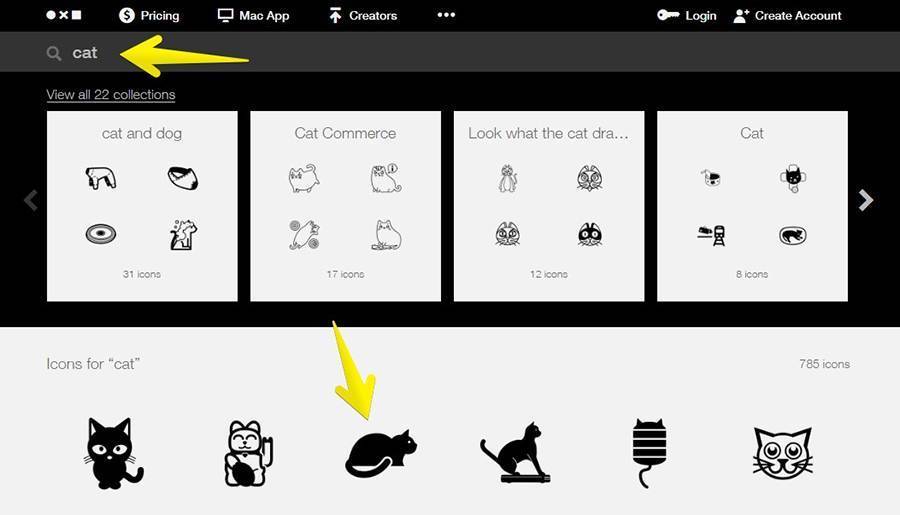 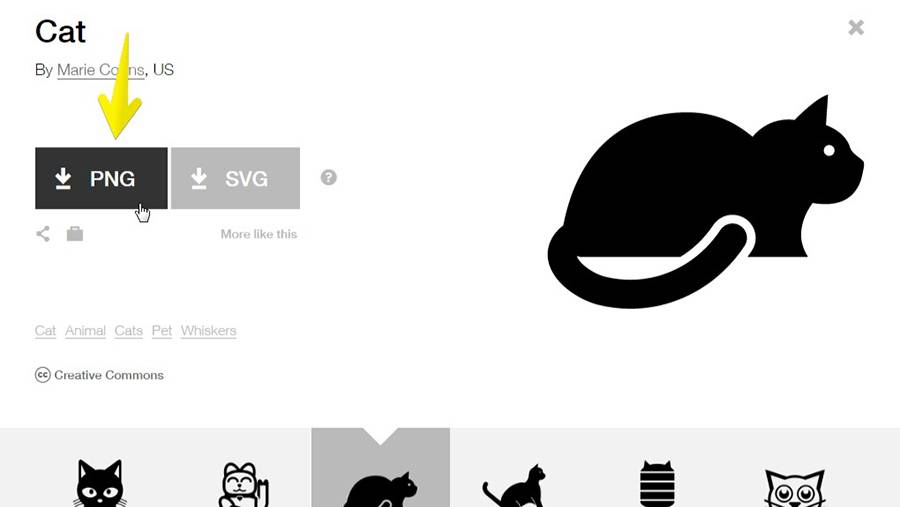 17. Один слайд – 
одно изображение
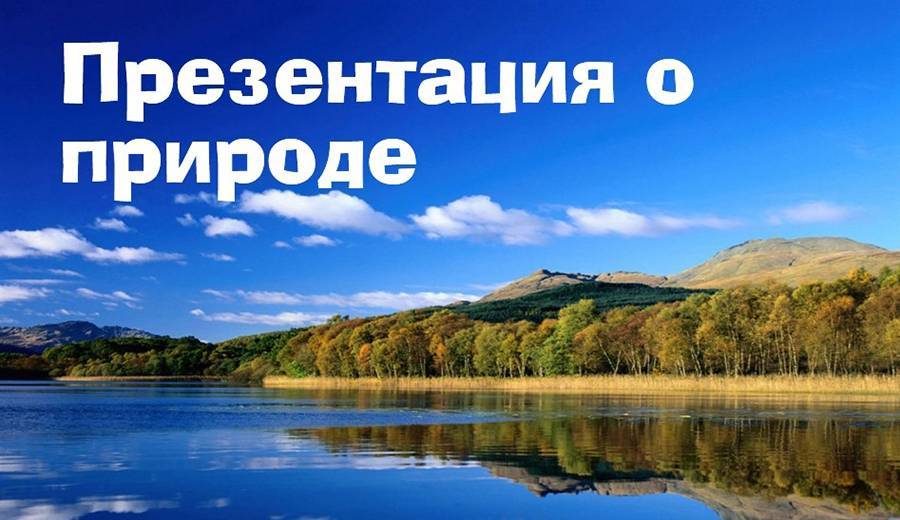 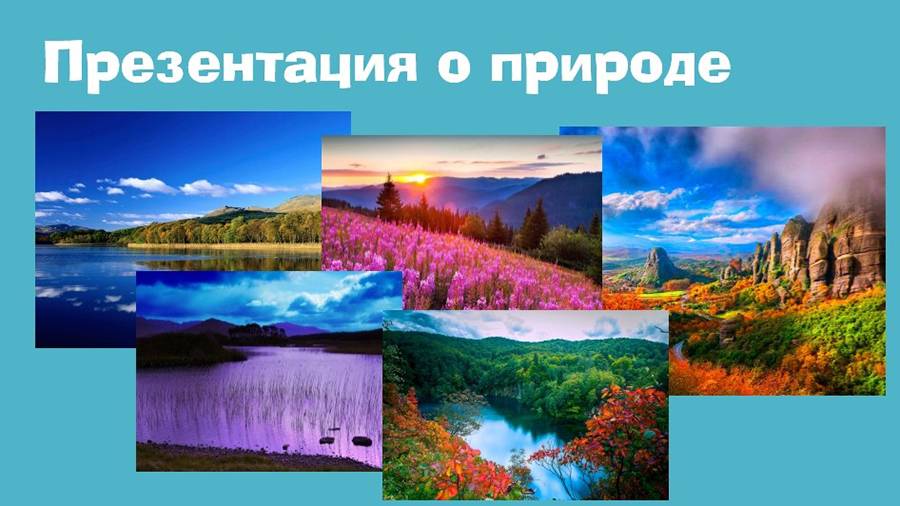 18. Не добавляйте к 
слайдам ненужные 
поля и логотипы
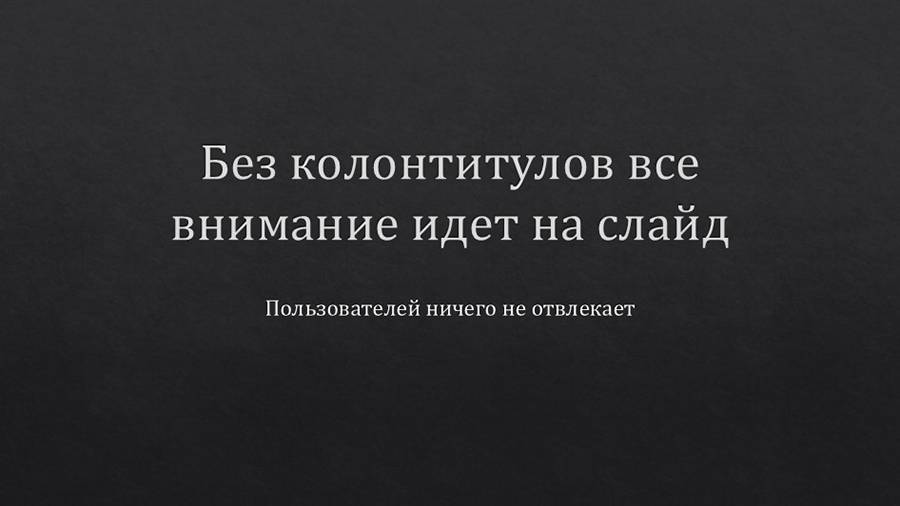 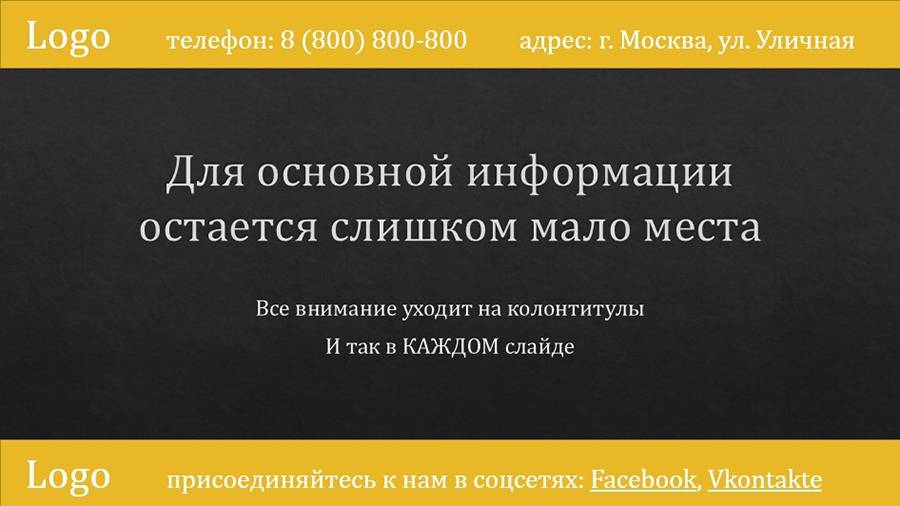 19. Каждый слайд 
должен привлекать
 внимание
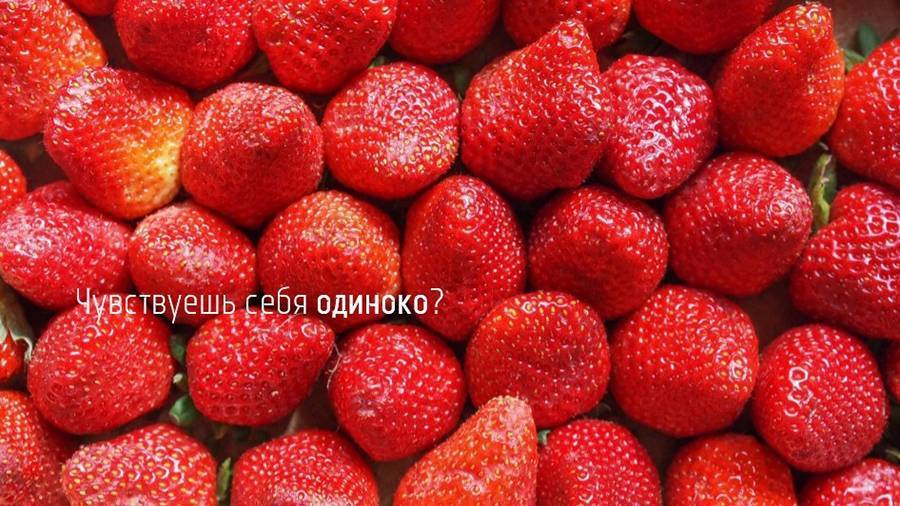 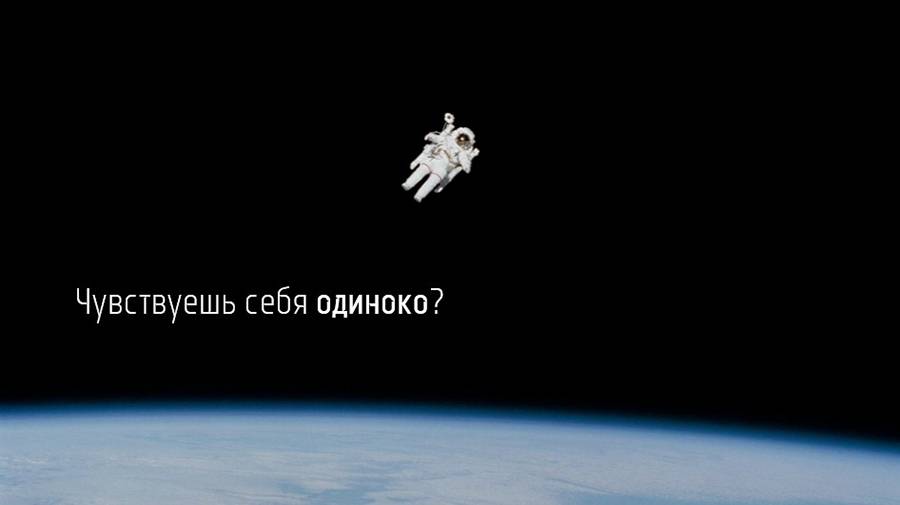 Часть 4.
Выступление
Правило 1.
Правило 2.
Правило 3.
Не читайте текст со слайдов
Шутите и будьте искренними
Репетируйте свое выступление
Спасибо за внимание!
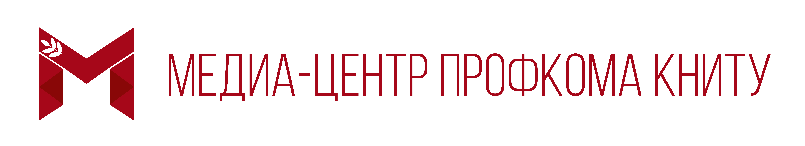 https://vk.com/rahmat_kh1
Rahmat.Khalilov@gmail.com
Рахмат
Вконтакте
Почта
зам. руководителя 
медиа-центра 
профкома КНИТУ